Community monitoring in HIV prevention programs with sex workers in Kyrgyzstan
Svetlana Radchenko, Outreach worker, Tais Plus, presenting author
Aida Myrzabekova, Outreach worker, Tais Plus, co-author 
AIDS2018 Amsterdam
Tais plus (kyrgyzstan)
Sex workers-led organization
Mission is to strengthen the sex workers community to achieve more decent working and living conditions of sex workers 
1997: Initiative group
March 3, 2000: Official registration:
The 3d of March is the future International Sex workers’ Rights Day which has been started to celebrate since 2001 after the Indian Sex workers’ Festival
Tais plus by the team eyes (Summer 2017)
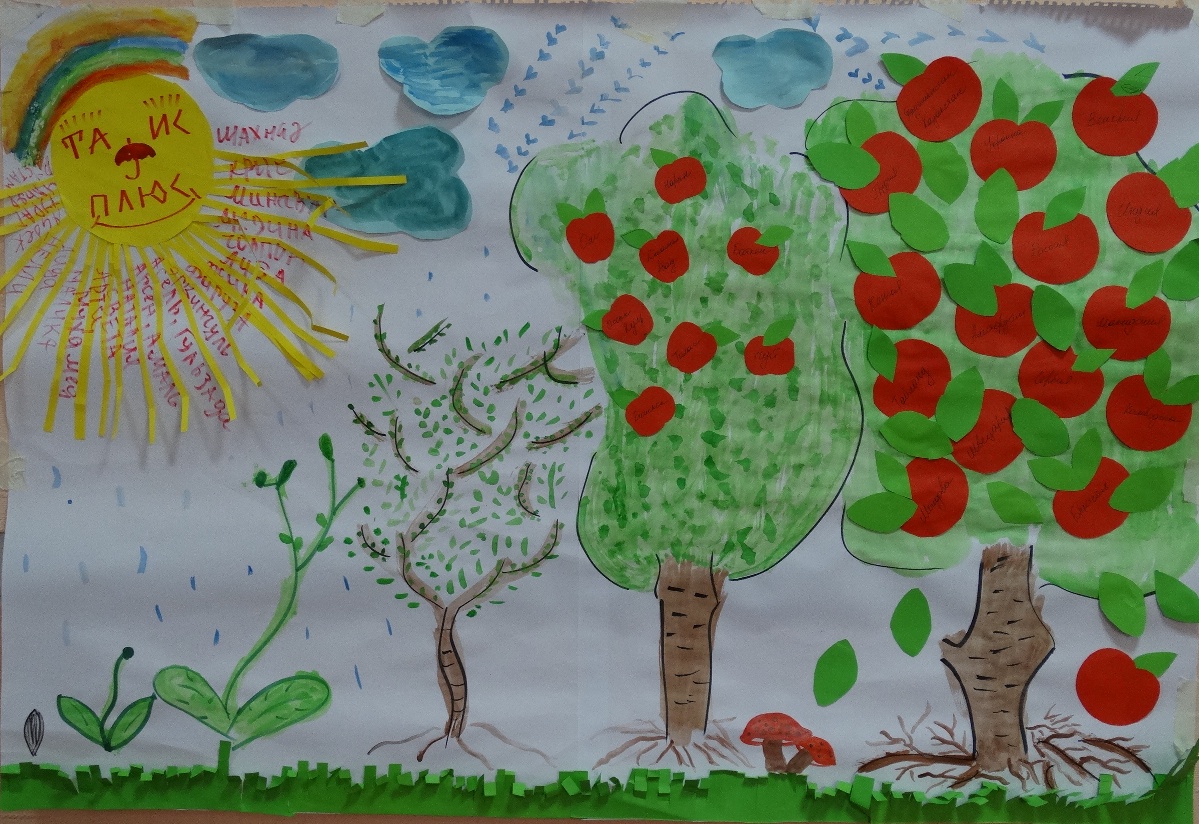 monitoring by the community
Period: 2016-2017
Geography: all oblasts over the country where HIV prevention programs  with sex workers are implemented 
Support: 
UNDP, the Global Fund Project, component “Community System Strengthening” and “Removal Legal Barriers” (CSS&RLB). 
SWAN, Robert Carr Fund-supported Project
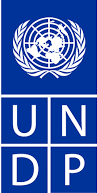 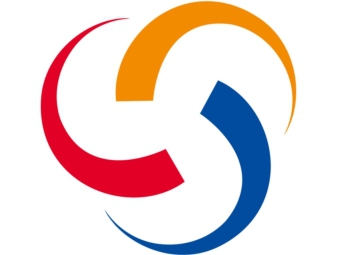 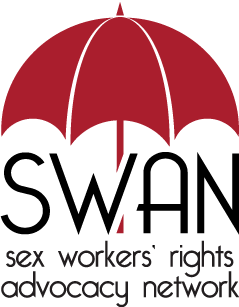 Monitoring through SWIT “glasses”
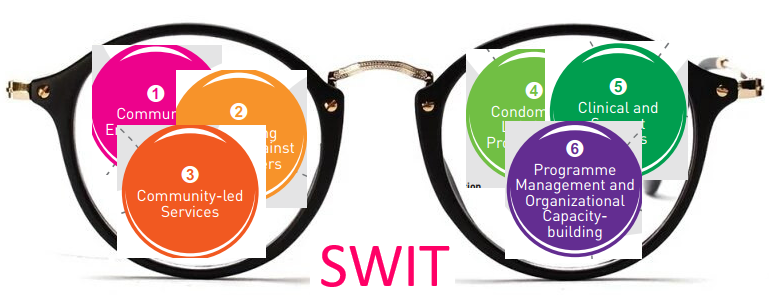 Planning, implementing and monitoring of HIV/STI programs with sex workers should be based on SWIT
The goal of the monitoring by the community
The goal is to regularly monitor the quality of services and legal barriers that prevent sex workers from participating in HIV programs, including monitoring:
Sex workers are clients or partners of our programs?
The gap between what our programs are offering to sex workers and sex workers' needs?
To what extent state facilities are friendly to sex workers?
Meaningful participation of the sex workers community in HIV and human rights programs?

Monitoring is accompanied with the technical support to NGO.
monitoring tools
A number of questionnaires was developed to assess and monitor: 
NGO opportunities to expand sex workers participation in HIV programs and to work on removing legal barriers (CSS&RLB)
VCT quality
STI service quality
Technical support
Focus on the Community Strengthening 
SWIT Section 1 “Community Empowerment” was adapted  to train NGOs’ staff
Purpose: How to include in daily NGO work the Community Empowerment Approach
Analysis of day-to-day communication with sex workers: 
We come to tell you about safer sex
Or
How do you think is it important to practice safer sex and why?
We were trying to find together answer to the question: “What should we change in our work in order sex workers become and feel themselves partners of our programs”
Monitoring process
Quarterly in 2016-2017
Participants are staff of 6 NGO working with sex workers 
Documents developed on each visit: 
Visit plan
Team Terms of Reference 
Monitoring tools
Training materials to provide technical support
Report template
Each visit
Focus group discussions with NGO staff
Technical support: SWIT with focus on Section 1 “Community Empowerment”
Meeting with sex workers to discuss daily problems, opinions on NGO work as well as barriers and opportunities of sex workers to actively participate in HIV and rights programs 
Conclusions and recommendations were being agreed with visited NGOs and then sent to key donors supporting HIV and human rights programs
Summary
10 Tais Plus staff took part in monitoring visits within 2 years, 8 out of 10 did it as volunteers 
5 visits per two years in each of six NGO in average 
47 staff members of 6 NGO took part, including focus group discussions and on-the-job trainings
findings
Changes
Conclusions
Significant increasing capacity of Tais Plus staff: new skills – monitoring, training and transfer of own practical experience to others
NGO Partnership strengthening - more mutual understanding. In the very beginning our visits were perceived as control. It took time to overcome it. 
Monitoring by the community should be an integral part of HIV programs, and its results are to be used in planning and adjustment programs
Necessary to train sex workers NGO staff in monitoring and then form mixed monitoring teams
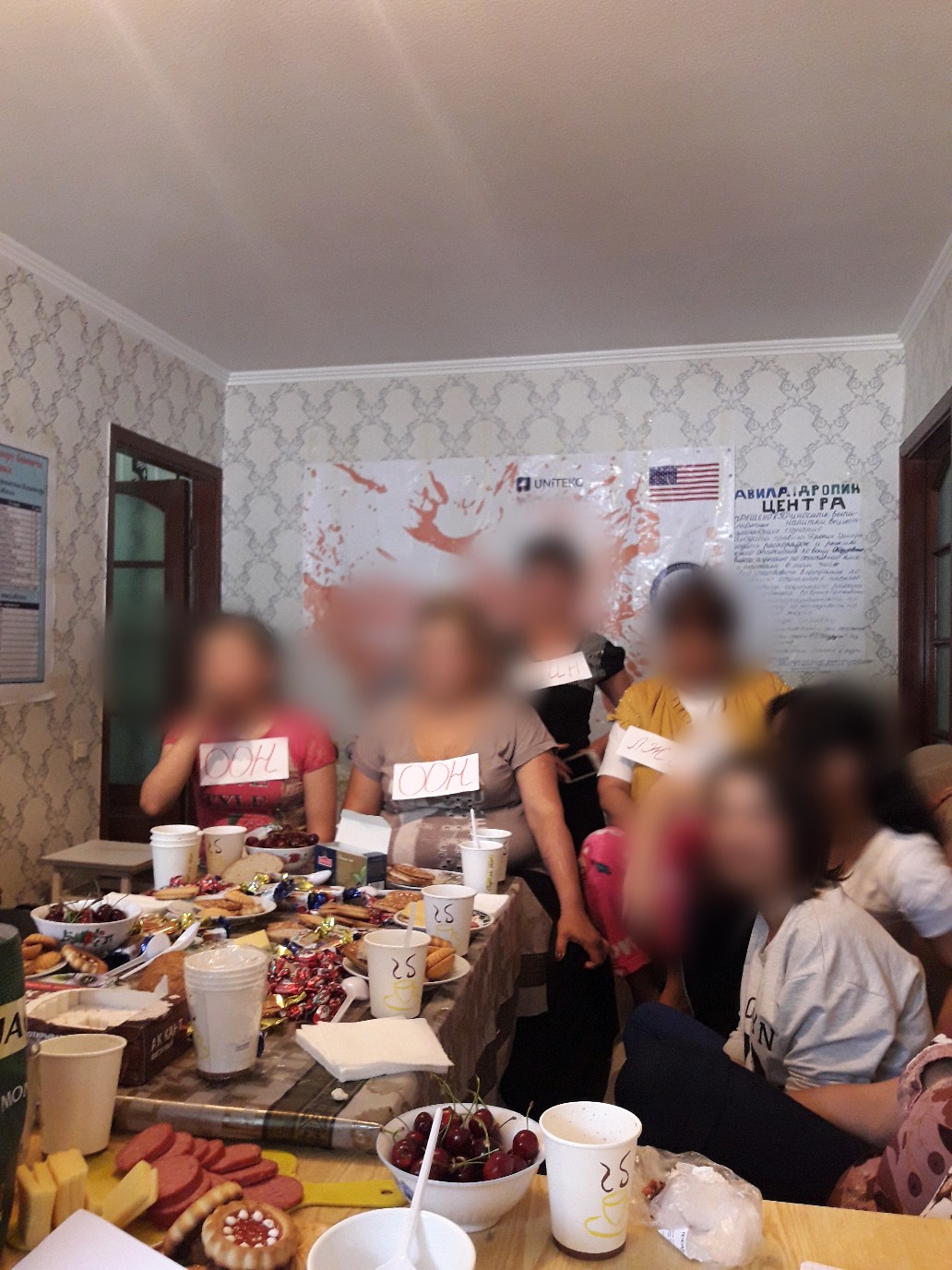 June 2018 visit